y = αx
10
x
2
y = 5x
Ευθεία
Έστω ένα τυχαίο σημείο Μ
Μ
Ευθεία
Από αυτό το ένα τυχαίο σημείο Μ … μπορούν να περάσουν πάρα πολλές ευθείες γραμμές
Μ
Εδώ σχεδίασα μερικές από τις ευθείες γραμμές που περνάνε από το ένα σημείο
Ευθεία
Έστω ένα  2 τυχαία σημεία, το σημείο Μ και το σημείο Α
Μ
Α
Ευθεία
Προσοχή! Από τα   2 τυχαία σημεία, το σημείο Μ και το σημείο Α, μπορεί να περάσει μόνο μια ευθεία….
Μ
Α
Ευθεία
Συμπέρασμα: Για να ζωγραφίσω (σχεδιάσω) μια ορισμένη  ευθεία γραμμή, μου αρκεί να έχω δύο σημεία.
Μ
Α
μεγέθη είναι  αυτά που μπορούν να μετρηθούν όπως:  τιμές προϊόντων, βάρος, ύψος, πίεση, κέρδος  κ.α.
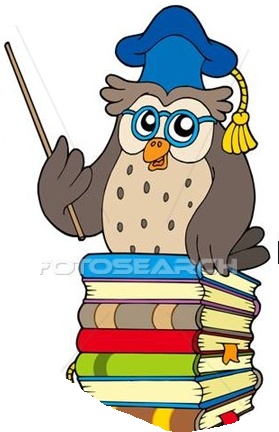 Ανάλογα μεγέθη
Δύο μεγέθη  είναι μεταξύ τους ανάλογα όταν :

Μεταβάλλονται (δηλαδή αυξάνονται ή μειώνονται) και τα δύο μεγέθη.

Και   όταν  το ένα μέγεθος μεταβάλλεται επειδή πολλαπλασιάζεται  (ή διαιρείται)   με έναν αριθμό , τότε και το άλλο μέγεθος θα μεταβληθεί πολλαπλασιαζόμενο (ή διαιρούμενο)  με τον ίδιο ακριβώς αριθμό.
2 ευρώ το κιλό
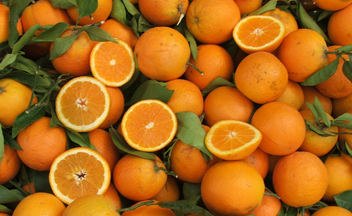 Ανάλογα μεγέθη  -  Παράδειγμα
Έστω δύο μεγέθη:
Μέγεθός Α:    Μάζα πορτοκαλιών (σε κιλά)
Μέγεθός Β:    Τιμή  για κάθε  ένα κιλό πορτοκαλιών.
Αν πολλαπλασιάσω (μεταβάλω) το μέγεθος Α  π.χ. αν το πολλαπλασιάσω με το 3 (= τριπλασιάσω)  το 1 κιλό των πορτοκαλιών  (3 .1 = 3)    τότε :

Το μέγεθος Β που είναι ή τιμή 1 κιλού πορτοκαλιών  (= 2ευρώ) επίσης θα τριπλασιαστεί (3 .2 =6)
2 ευρώ το κιλό
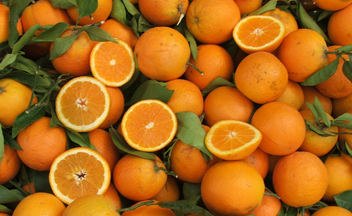 Άρα μεγέθη Α και Β είναι μεταξύ τους ανάλογα μεγέθη.
Ανάλογα μεγέθη  -  Παράδειγμα
Έστω δύο μεγέθη:
Μέγεθός Α:    Ύψος ενός ανθρώπου  (σε μέτρα)
Μέγεθός Β:    Μάζα ενός ανθρώπου πορτοκαλιών (σε κιλά).
Αν πολλαπλασιάσω (μεταβάλω) το ύψος ενός ατόμου π.χ. αν το πολλαπλασιάσω με το 3 (= τριπλασιάσω)

Η μάζα του ίδιου ατόμου  μπορεί να αυξηθεί κατά 0,4 κιλά. Η μάζα δεν θα τριπλασιαστεί όπως έκανε το ύψος… Άρα η μεταβολή της μάζας δεν είναι ίδια με τη μεταβολή του ύψους .
Άρα μεγέθη Α (ύψος) και Β (μάζα) δεν είναι μεταξύ τους ανάλογα μεγέθη.
Πολλαπλασιάζοντας  με  1
Πρόσθεση / αφαίρεση με  1
1 . 2  =
2
3
1 + 2 =  =
1 . 35  =
35
2 -1 =
1
24 . 1  =
24
x+1 =
x + 1
1 . x  =
x
5 x +1 =
5 x +1
2 . x
1 . 2 . x  =
Πολλαπλασιάζοντας  με τον  αριθμό 1
...άρα όταν  στις  αλγεβρικές παραστάσεις ……… υπάρχει  μια  μεταβλητή ….  τότε  ….
X =
1 . x
α =
1 . α
X2 =
1 . x2
-X =-
1 . x
Συνάρτηση
y = 8 – 3x
Αυτή είναι μια συνάρτηση, (μια εξίσωση, μια σχέση) ανάμεσα σε δύο μεταβλητές (γράμματα)
Συναρτήσεις (εξισώσεις, σχέσεις, τύποι) που έχουν την μορφή:
y = 5x
Κλίση (ή εφαπτομένη)   5
y = -x
Κλίση   -1
1
1
Κλίση  -
y = -       x
2
2
Έχουν γραφικές παραστάσεις που είναι ευθείες γραμμές που περνούν από την αρχή τον αξόνων
y
10
Γραφική παράσταση εξίσωσης
y = 5x
x
2
y = 5x
y
1
x
Γραφική παράσταση εξίσωσης
y = -x
-1
y = -x
y
Γραφική παράσταση εξίσωσης
2
x
1
y = -       x
-1
2
Συναρτήσεις (εξισώσεις, σχέσεις, τύποι) που έχουν την μορφή:
y = 5x
Τα μεγέθη που εκφράζουν οι μεταβλητές  x   και  y είναι μεταξύ τους ανάλογα μεγέθη.
y = -x
1
y = -       x
2
Αφού τα μεγέθη x   και  y είναι μεταξύ τους ανάλογα τότε το κλάσμα (διαίρεση ή πηλίκο ή λόγος):
y
Θα είναι πάντα ίσο με ένα ορισμένο αριθμό την κλίση, καθώς τα  y   και x  παίρνουν διάφορες τιμές.
x
Συναρτήσεις (εξισώσεις, σχέσεις, τύποι) που έχουν την μορφή:
y
y = 5x
= 5
x
y
y = -x
=  -1
x
y
1
1
y = -       x
=  -
x
2
2
Συναρτήσεις (εξισώσεις, σχέσεις, τύποι) που έχουν την μορφή:
y = α x
Όπου α είναι κάποιος σταθερός αριθμός.
Η γραφική παράσταση είναι ευθεία γραμμή που περνάει από το κέντρο των  αξόνων (0,0)
y
= α
x
y = α x
Ο αριθμός α ονομάζεται κλίση ή εφαπτομένη  της ευθείας
Τα y και  x είναι μεταξύ τους ανάλογα
Άσκηση 1
Να σχεδιάσετε την συνάρτηση   y = 2x
ΛΥΣΗ
Από την μορφή της εξίσωσης :    y =  2x  καταλαβαίνω ότι η γραφική της παράσταση θα είναι μια ευθεία που περνάει από την αρχή των αξόνων. Άρα αφού πρόκειται για ευθεία μου αρκούν δυο σημεία για να ζωγραφίσω την ευθεία.
Φτιάχνω ένα πίνακα τιμών:
Για τις διάφορες τιμές του x, βρίσκω το αντίστοιχο y, σύμφωνα με την y = 2x:
Για x = 1  :         y = 2 .1     = 2           άρα   y  =  2
Για  x = 2 :         y = 2 . 2      =  4           άρα   y  = 4
Άρα ο πίνακας τιμών γίνεται:
Άσκηση   1
Συνέχεια…
Να σχεδιάσετε την συνάρτηση   y = 2x
ΛΥΣΗ
Συνέχεια…
Σύμφωνα με τον πίνακα τιμών έχω τα σημεία:  (1, 2)  και (2, 4)  και σχεδιάζω την συνάρτηση:
y
4
3
2
1
x΄
x
3
5
-3
-2
-1
1
2
4
-1
-2
-3
-4
-5
-6
y’
-7
Άσκηση   1
Συνέχεια…
Να σχεδιάσετε την συνάρτηση   y = 2x
ΛΥΣΗ – παρατηρήσεις
Σύμφωνα με τον πίνακα τιμών έχω τα σημεία:  (1, 2)  και (2, 4)  από αυτά τα δύο σημεία θα περνάει η ευθεία που προκύπτει από την εξίσωση y = 2x
Σύμφωνα με το πίνακα τιμών που βρήκα αν διαιρέσω το y με το αντίστοιχο x  έχω:
y
2
(1,  2)
=
= 2
x
1
(x,  y)
Άρα ο αριθμός 2 είναι η κλίση της ευθείας  y = 2x
y
4
(2,  4)
=
= 2
x
2
(x,  y)
Άσκηση 1
B τρόπος λύσης
Να σχεδιάσετε την συνάρτηση   y = 2x
B τρόπος λύσης
ΛΥΣΗ
Για τις διάφορες τιμές του x, βρίσκω το αντίστοιχο y, σύμφωνα με την y = 2x:
Για x = 1  :             y = 2x     ή     y = 2 .1     = 2           άρα   y  =  2
Για x = 1  :         y  =  2 ,   άρα το σημείο (x, y) = (1,2)
Για  x = 2 :             y = 2x ή     y = 2 . 2      =  4           άρα   y  = 4
Για x = 2  :              y  =  4 , άρα το σημείο (x, y) = (2, 4)
Άσκηση   1
B τρόπος λύσης
Συνέχεια…
Να σχεδιάσετε την συνάρτηση   y = 2x
ΛΥΣΗ
B τρόπος λύσης
Συνέχεια…
Πρώτα βρίσκω τα σημεία (1, 2)  και (2, 4)  και σχεδιάζω την εξίσωση:
y
4
3
2
1
x΄
x
3
5
-3
-2
-1
1
2
4
-1
-2
y = 2x
-3
-4
-5
-6
y’
-7